Výzva OP ĽZ DOP 2018/4.1.2/01
Formálne náležitosti
Názov výzvy: 		
Poradenstvo a osveta v oblasti prevencie a eliminácie diskriminácie II

Kód výzvy: 		OP ĽZ DOP 2018/4.1.2/01
Operačný program:	Ľudské zdroje
Poskytovateľ:		Implementačná agentúra MPSVR SR
Prioritná os:		4 Sociálne začlenenie
Formálne náležitosti

Investičná priorita:    4.1 Aktívne začlenenie, a to aj s cieľom podporovať rovnaké príležitosti a aktívnu účasť a zlepšenie zamestnateľnosti

Špecifický cieľ:	4.1.2 Prevencia a eliminácia všetkých foriem diskriminácie

Fond:			Európsky sociálny fond

Schéma pomoci de minimis: uplatňuje sa schéma DM č. 1/2015
Časový harmonogram konania o ŽoNFP
Vyhlásenie výzvy:	26.02.2018

Typ výzvy:		otvorená

Termíny uzavretia kôl výzvy sú: 	1. kola – 23.04.2018
					2. kola – 14.08.2018						3. kola – 14.11.2018
Výška príspevku a časová oprávnenosť realizácie projektu
Forma príspevku: Nenávratný grant (nenávratný finančný príspevok) 

Alokácia: 10 000 000 EUR z toho

7 000 000 EUR na menej rozvinuté regióny (MRR, LDR) a 
3 000 000 EUR na viac rozvinuté regióny (VRR, MDR)

Minimálna výška príspevku:  	                 50 000 €
Maximálna výška príspevku:                  200 000 € 

Maximálna výška príspevku pre subjekty s udelenou akreditáciou  pri realizácii aktivity 1:             500 000 €

Minimálna dĺžka realizácie projektu:                 12 mesiacov 
Maximálna dĺžka realizácie projektu:                 48 mesiacov



Oprávnené obdobie sa začína najskôr odo dňa, v ktorom Zmluva o poskytnutí NFP 
nadobudla účinnosť, a trvá do 31.12.2023.
Podmienky poskytnutia príspevku

Oprávnený žiadateľ

Oprávnenými žiadateľmi sú nasledovné subjekty: 
zamestnávatelia – podnikateľské subjekty
obce, mestá a právnická osoba, ktorej zakladateľom alebo zriaďovateľom je obec alebo mesto 
VÚC a právnické osoby, ktorých zakladateľom alebo zriaďovateľom je VÚC 
občianske združenia
neziskové organizácie poskytujúce všeobecne prospešné služby
nadácie
záujmové združenia právnických osôb
združenia miest a obcí
štátne rozpočtové organizácie
štátne príspevkové organizácie 

               Podrobnejšie informácie spolu s legislatívnymi odkazmi  sú uvedené v Prílohe   	č. 9 Výzvy
Na čo si dávať pozor

Zároveň žiadateľ: 

vznikol minimálne 1 rok pred vyhlásením výzvy

a zároveň

je oprávnený vykonávať dané činnosti 

a zároveň

vykonával činnosti súvisiace s aktivitami navrhovanými v ŽoNFP a pracoval s oprávnenou cieľovou skupinou minimálne 12 mesiacov pred vyhlásením výzvy (Príloha č. 11)
Podmienky poskytnutia príspevku

Oprávnené územie 

Pre realizáciu projektu je oprávneným územím celé územie Slovenskej republiky, pričom Bratislavský samosprávny kraj spadá pod VRR a ostatné územie pod MRR. Pre posudzovanie územnej oprávnenosti je dôležité miesto výkonu aktivít.

Žiadateľ je oprávnený predložiť v rámci jedného kola iba jednu osobitnú ŽoNFP pre MRR a/alebo jednu osobitnú ŽoNFP VRR 

V rámci nasledujúcich kôl môže žiadateľ predložiť ďalšiu žiadosť iba v prípade, ak nemá už schválený NFP na základe ŽoNFP predloženej v rámci predchádzajúcich kôl pre rovnakú cieľovú skupinu,  rovnaké územie, rovnaké obdobie a  na rovnaké aktivity.
Podmienky poskytnutia príspevku
Financovanie projektu – menej rozvinutý región
Podmienky poskytnutia príspevku
Financovanie projektu – viac rozvinutý región
Podmienky poskytnutia príspevku

Cieľová skupina  (CS)

Oprávnená CS:
jednotlivci alebo skupiny ohrozené diskrimináciou, chudobou alebo sociálnym vylúčením
zamestnanci vykonávajúci politiky a opatrenia v oblasti prevencie diskriminácie a /alebo sociálneho začlenenia vo verejnom aj v neverejnom sektore
výskumné a vzdelávacie inštitúcie
žiadatelia o azyl, azylanti, fyzické osoby s doplnkovou ochranou
verejní a neverejní poskytovatelia sociálnych služieb
subjekty vykonávajúce opatrenia sociálnoprávnej ochrany detí a sociálnej kurately
subjekty vykonávajúce činnosti vo verejnom záujme
Na čo si dávať pozor

Žiadateľ v ŽoNFP popíše a zdôvodní príslušnosť podporovanej cieľovej skupiny k špecifickému cieľu „Prevencia a eliminácia všetkých foriem diskriminácie“ a k navrhovaným aktivitám.
Podmienky poskytnutia príspevku

Oprávnené výdavky
521 – Mzdové výdavky - Oprávnenými mzdovými výdavkami sú hrubá mzda a povinné odvody žiadateľa/prijímateľa  na odborných pracovníkov s ohľadom na predchádzajúcu mzdovú politiku žiadateľa/prijímateľa. 
Podporované pozície  odborných pracovníčok a pracovníkov, ich kvalifikačné predpoklady a pracovná náplň v Prílohe č. 9 Výzvy.

905 – Ostatné spôsoby paušálneho financovania - Výdavky na riadenie projektu vo výške 8,32 % z celkových oprávnených priamych výdavkov na zamestnancov v rámci projektu je možné vykazovať osobitne v rozpočte projektu len v prípade, ak ide o mzdové výdavky vzniknuté na základe pracovnoprávneho vzťahu v zmysle zákona č. 311/2001 Z. z. Zákonník práce v znení neskorších predpisov;

903 – Paušálna sadzba na ostatné výdavky projektu (nariadenie 1304/2013, čl. 14 ods.2) vo výške 40 % z celkových oprávnených priamych nákladov na zamestnancov v rámci projektu; Súčasťou paušálnej sadzby na ostatné výdavky sú aj výdavky na publicitu a informovanosť.
Na čo si dávať pozor
V Prílohe č. 9: 
vypísané pozície pre každú oblasť vrátane ich relevancie k jednotlivým aktivitám; 
 kvalifikačné predpoklady a výška oprávnenej mzdy podľa rokov praxe;
opis činností projektového a finančného manažéra;
nie je potrebné dokladovať disponibilitu ľudskými zdrojmi (potrebné podrobne popísať v časti 7.4 ŽoNFP;
možné vydať „Rozhodnutie s podmienkou“ (riadenie projektu).
Oprávnenosť realizácie aktivít projektu


Žiadateľ si vyberá minimálne jednu z nižšie uvedených aktivít:

Podpora rozvoja služieb, opatrení pre obete násilia, najmä ženy;
Podpora inštitucionálneho rozvoja špecializovaných poradenských služieb slúžiacich na boj proti všetkým formám diskriminácie, vrátane právneho poradenstva v oblasti diskriminácie na trhu práce;
Aktivity zamerané k zvýšeniu informovanosti o predchádzaní všetkých foriem diskriminácie a spôsobom ochrany pred ňou;
Podpora senzibilizačných a vzdelávacích aktivít zameraných na znižovanie a predchádzanie diskriminácie pre zamestnávateľov, s dôrazom na MSP*;
Vzdelávanie pracovníkov prvého kontaktu (zamestnancov úradov, zariadení sociálnych služieb a pod.) v oblasti predchádzania a boja so všetkými formami diskriminácie;
Podpora vzdelávania a rozširovania vedomostí zamestnancov verejnej správy o všetkých skupinách obyvateľov, ktorí sú, resp. môžu byť ohrození niektorou z foriem diskriminácie, podpora profesionálneho správania zamestnancov VS** prostredníctvom školení a vzdelávania;
Podpora zamestnávateľov a inštitúcií pri predchádzaní diskriminácii, zavádzaní manažmentu rozmanitosti a vzdelávania k nim, vrátane uplatňovania dočasných vyrovnávacích opatrení.

	Bližšie informácie k aktivitám  sú uvedené v Prílohe č. 9 Výzvy
Na čo si dávať pozor

A1: možné realizovať pod schémou alebo akreditáciu podľa Zákona č. 274/2017 Z. z (§ 23 a ďalej)
A4 a A7: platí, že vzdelávanie a poradenstvo v rámci nich môže realizovať každý subjekt, ktorý je oprávneným žiadateľom len smerom k vlastnej organizácii
 
Pri aktivitách podporujúcich vzdelávanie žiadateľ uvedie analýzu potrieb vzdelávania cieľovej skupiny. Pri tvorbe informačných materiálov zdôvodní ich potrebu a rozsah
Pozor na obmedzenia vyplývajúce z Prílohy č. 9,  potrebné dôkladne naštudovať
Tvorba rozpočtu s podrobným komentárom

Na čo si dávať pozor

Správny výber pozície (s ohľadom na aktivity);
Správny výber mernej jednotky;
Neobsadené pozície vynulovať;
Správne zadať počet jednotiek;
Podrobný komentár – podrobnejší ako je uvedené v pokynoch na vyplnenie;
Čítať pokyny k vypĺňaniu a riadiť sa nimi;
Dodržať správne nastavenie vzorcov a matematické výpočty.

	Príklad tu
Merateľné ukazovatelePovinné merateľné ukazovatele bez príznaku:
K forme preukázania / spôsobu overenia
Zjednodušenie preukazovania a overovania jednotlivých podmienok najmä: 
cez www.slovensko.sk 
cez ITMS2014+ integračnou akciou
Podmienky, ktoré žiadateľ preukazuje fyzicky: 
Spolufinancovanie (ak relevantné)
Rozpočet projektu s podrobným komentárom
Ďakujem za pozornosť.
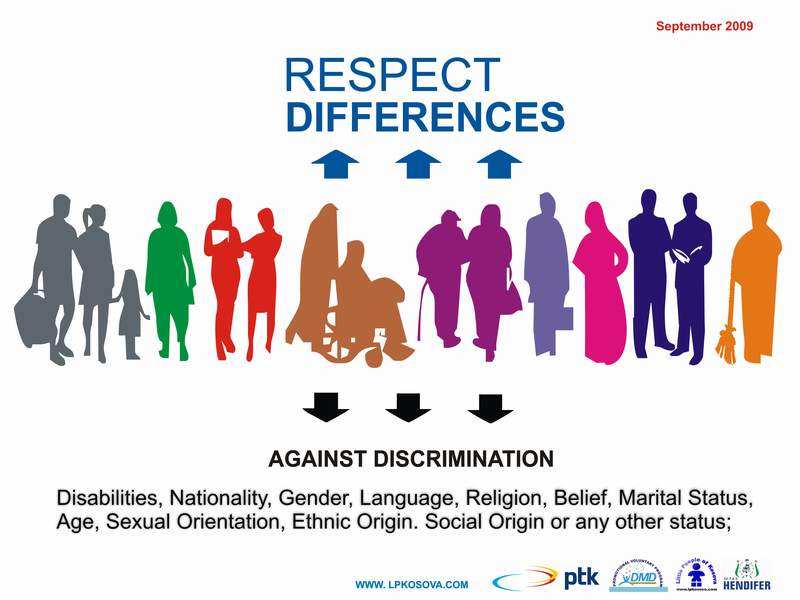